Scholarly Communication at a crossroad …
… on the past, present and future of the scholarly communication ecosystem
By Professor and Vice President of European Library Relations Charlotte Wien
Introduction
Dr. Charlotte Wien
Professor of Scholarly Communication at Arctic University in Tromso
Vice President of European Library Relations 
Role with Elsevier is to strengthen the relations between the European Library Community and Elsevier
Not selling
Former role: Librarian and professor at University of Southern Denmark
Agenda
Scholarly communication ecosystem
The Libraries
The Researchers
The Publishing Industry

Balance
synergies 
stability 
Inside
Outside  
Changes must be negotiated
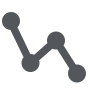 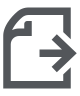 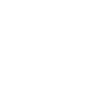 Scholarly communication ecosystem
Disruption
External forces can cause imbalances. 
Can lead to growth and new opportunities
Can also threaten the existence of the ecosystem.
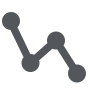 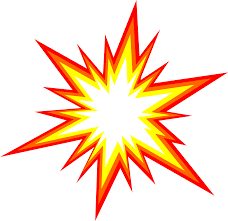 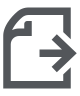 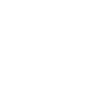 The publishing industry
In just ’25’ years

From 
Nerdy non-profitable business
To
Multibillion-dollar international business
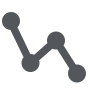 The Digital transformation of the publishing industry
- Global Access
ScienceDirect reaches worldwide audiences.
- Key Tools
Scopus provides essential citation metrics
- AI Challenges
Ensuring ethical, reliable AI content.
Integrity Focus 
Commitment to quality and researcher support.
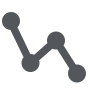 The Research Libraries
In ’25’ years

From 
Acquisition of printed literature 
Physical loans
Focus on materials
To
Electronic subscriptions 
Online access
New advanced services
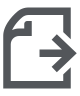 Academia
In ’25’ years

From 
Professionalism with focus on	
	‘Qualitative’ flexible assessment
To
NPM with focus on
	‘Quantitative’ assessment
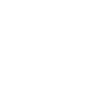 “Side effects”
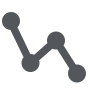 Increased productivity
Increased cooperation
But also
Predatory publishers
Paper Mills
Citation Cartels
Gift authorships
Questionable research practices
Peer review crisis
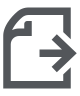 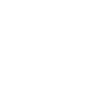 Libraries and publishers have
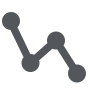 the professional expertise
experience 
the infrastructure
And we are
able to  provide quality services


Without us, researchers would
Do the work themselves
Find or invent some like us
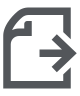 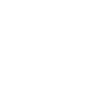 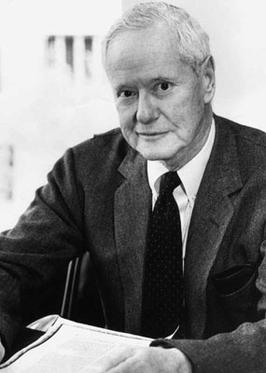 Robert K. Merton
CUDOs principles 
Communism 
Universalism
Disinterestedness 
Organized Skepticism
CUDOs
Communism
Suggests that scientific knowledge should be considered a common good that benefits all of society, rather than a commodity that can be owned and sold for profit. In the context of academic publishing, this means promoting open access to research articles, data, and other scholarly outputs, as well as collaborative and cooperative approaches to research
C
U
Communism
Universalism
D
O
Organized Skepticism
Disinterestedness
CUDOS
Universalism
Holds that scientific knowledge should be evaluated based on its quality and merits, regardless of the social identity or background of the researcher. In the context of academic publishing, this means promoting diverse and inclusive representation in authorship and editorial decision-making and working to eliminate biases in peer review and evaluation processes.
C
U
Communism
Universalism
D
O
Organized Skepticism
Disinterestedness
CUDOs
Disinterestedness
Suggests that scientists should strive to be impartial and unbiased in their research, avoiding conflicts of interest and focusing solely on the pursuit of truth. In the context of academic publishing, this means promoting transparency in funding and disclosure of potential conflicts of interest, as well as ensuring editorial independence and avoiding the influence of commercial interests in publishing decisions.
C
U
Communism
Universalism
D
O
Organized Skepticism
Disinterestedness
CUDOs
Organized Skepticism
Holds that scientific knowledge is tentative and subject to revision based on new evidence and critical evaluation. In the context of academic publishing, this means promoting transparent and reproducible research practices, encouraging open peer review, and fostering a culture of continuous improvement and correction.
C
U
Communism
Universalism
D
O
Organized Skepticism
Disinterestedness
CUDOs
We should
Promote open access
Encourage diversity and inclusiveness
Ensure transparency
Support transparent and reproducible research practices
And foster a culture of continuous improvement and correction
C
U
Communism
Universalism
D
O
Organized Skepticism
Disinterestedness
Thank you
E-mail: charlotte.wien@elsevier.com